FILE AUDIO – LINGUA POLACCA
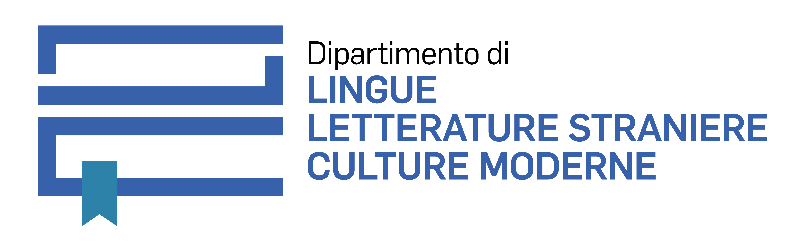 POT7UniSco Università di Padova - Università di Torino
Dipartimento di Lingue e Letterature Straniere e Culture Moderne
Audio e immagini a cura di G. Bosio e G. Carfora
Progetto LWULT – Lingue a minor diffusione
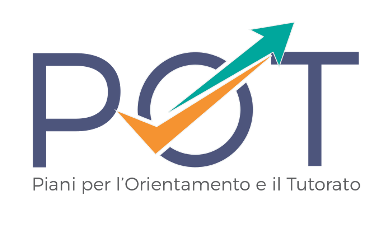 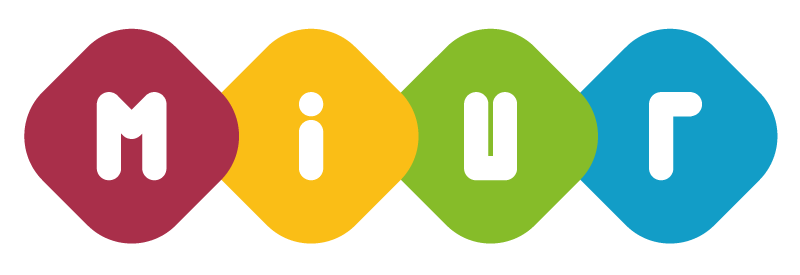 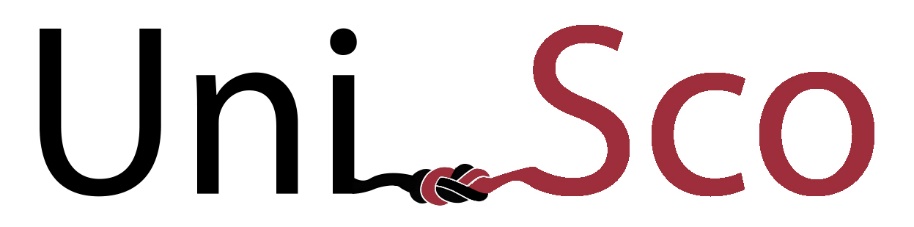 POT7 Università di Padova e Università di Torino 2018/2019 (Progetto MIUR)
LINGUA POLACCA- PRESENTAZIONI- AUDIO 1 (a cura di Giacomo Bosio)
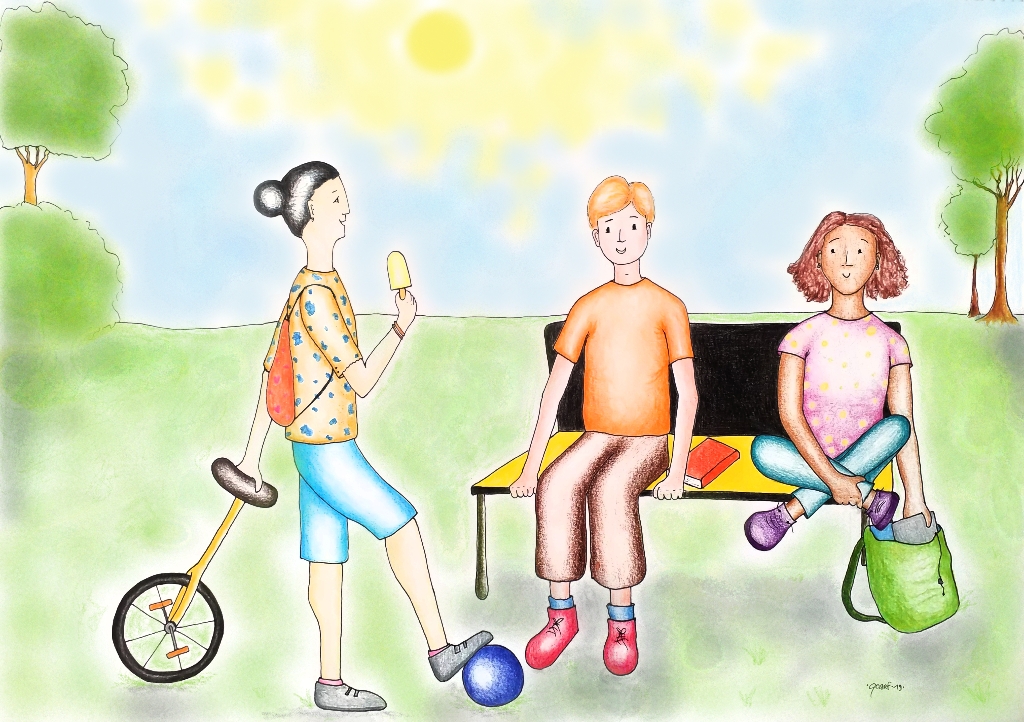 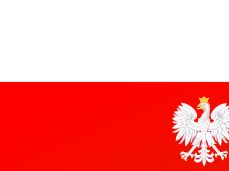 «Jak masz na imię?»

«Mam na imię Marco. 
A ty, jak masz na imię?»
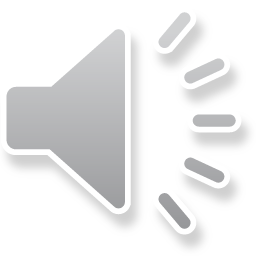 © Giacomo Bosio e Gaia Carfora
LINGUA POLACCA- SALUTI- AUDIO 2 (a cura di Giacomo Bosio)
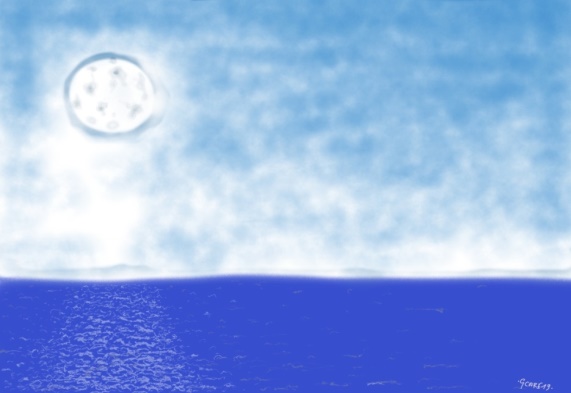 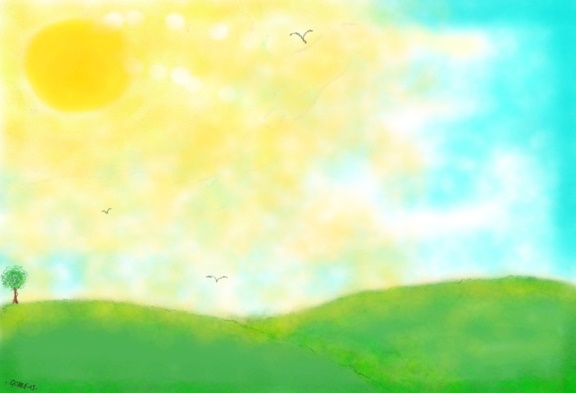 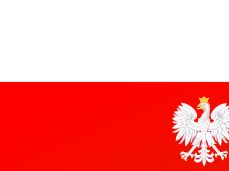 «Dzień dobry»
«Dobry wieczór»
«Dobranoc»




«Cześć»
«Do widzenia»
«Pa pa»
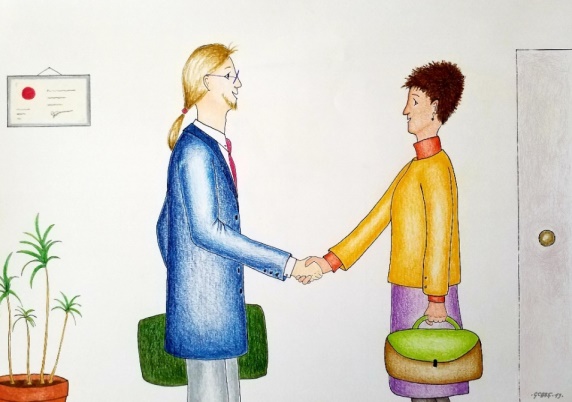 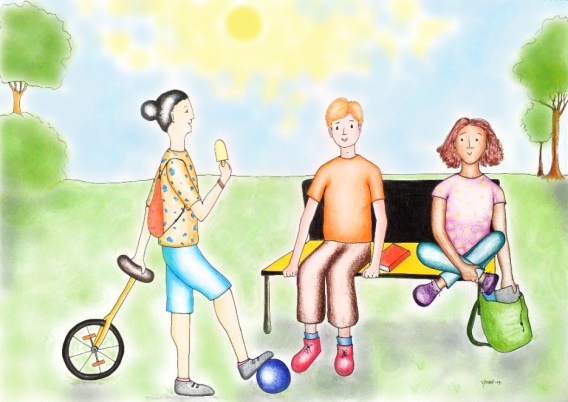 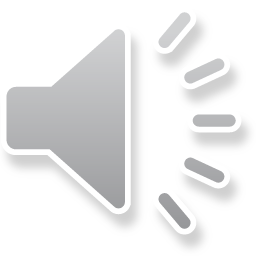 © Giacomo Bosio e Gaia Carfora
LINGUA POLACCA- COME STAI?- AUDIO 3 (a cura di Giacomo Bosio)
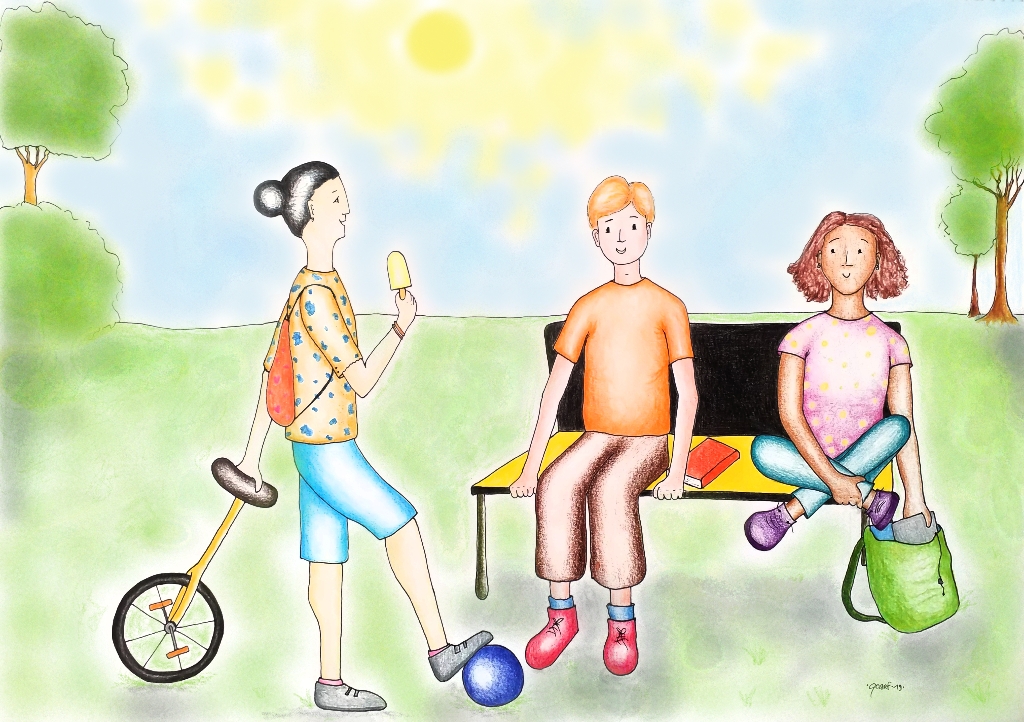 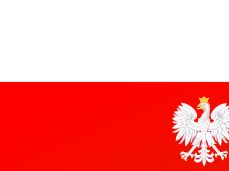 «Jak się masz?»

«Fantasticznie !»

«Dobrze»

«Jako tako»

«Źle»

«Fatalnie…»
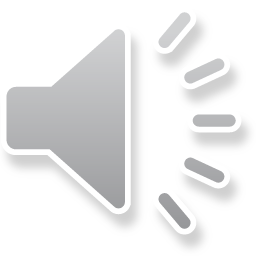 © Giacomo Bosio e Gaia Carfora
LINGUA POLACCA- GRAZIE!- AUDIO 4  (a cura di Giacomo Bosio)
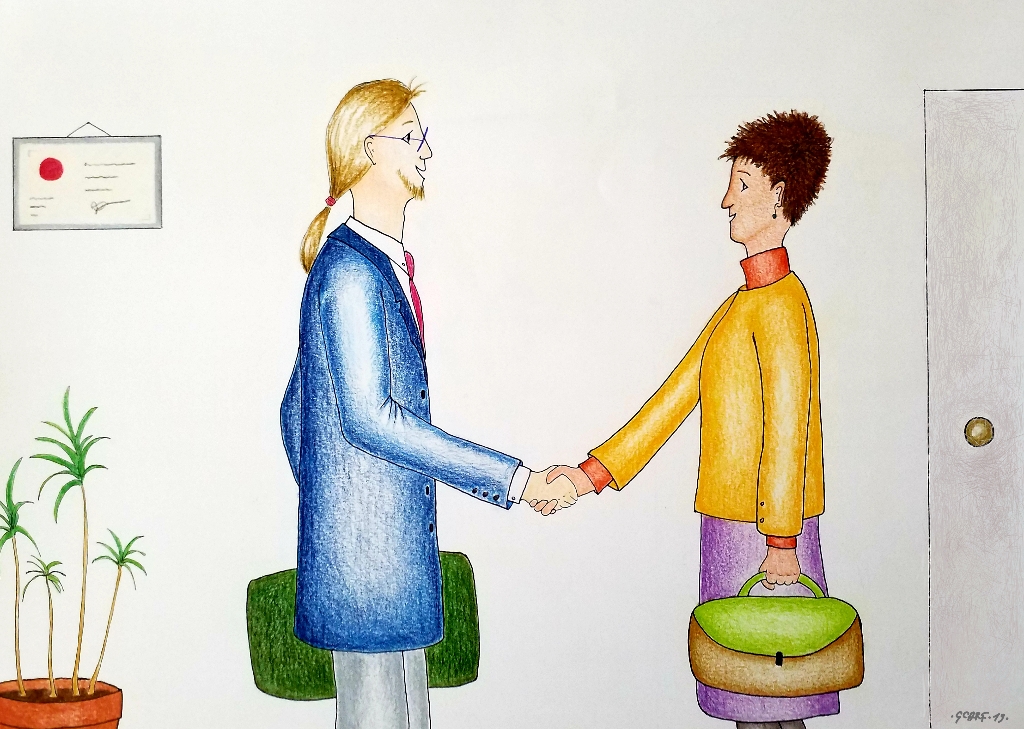 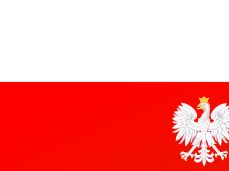 «Proszę»

«Dziękuję»

«Przepraszam»

«Nic nie szkodzi»
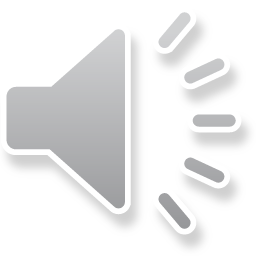 © Giacomo Bosio e Gaia Carfora